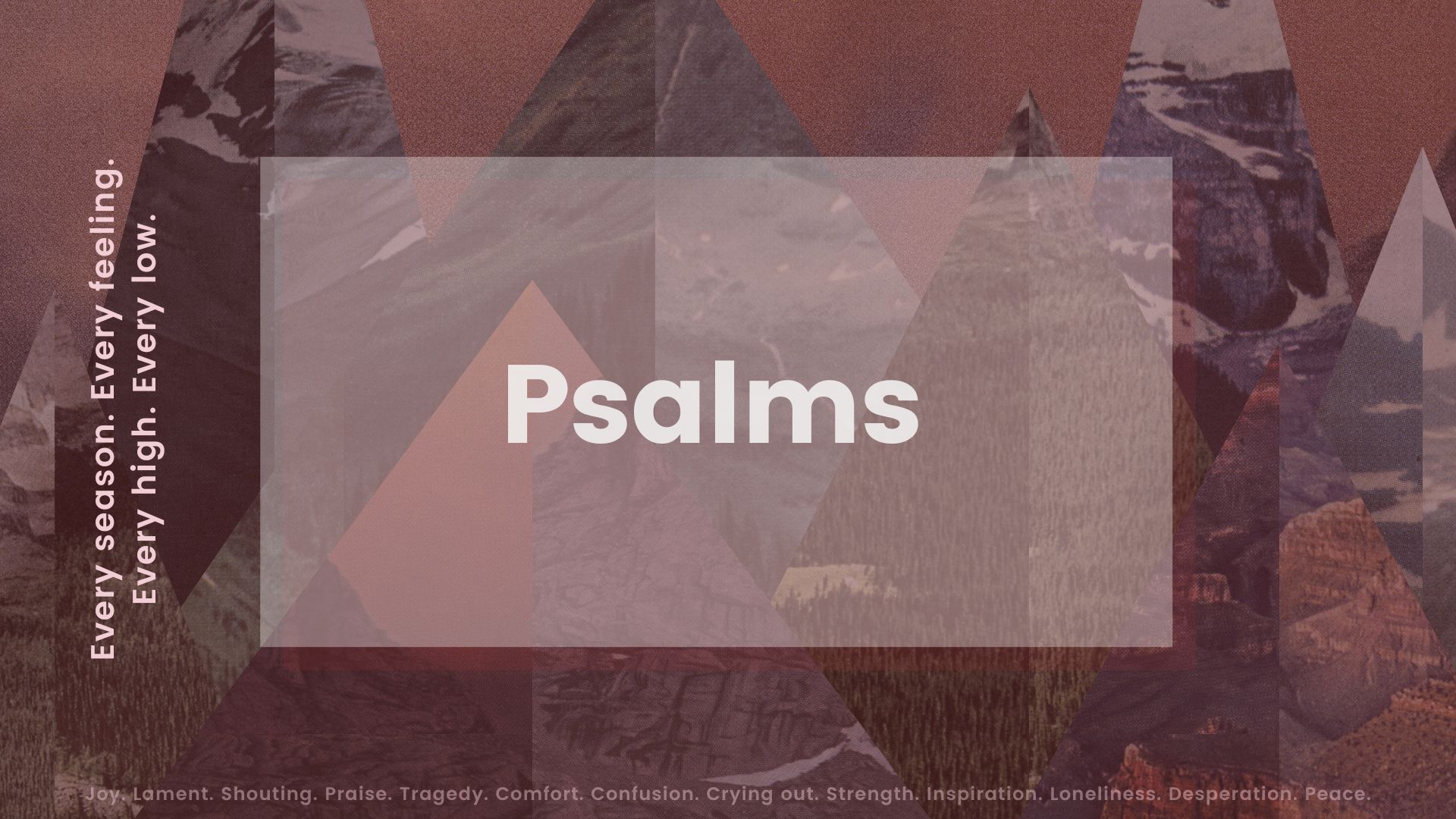 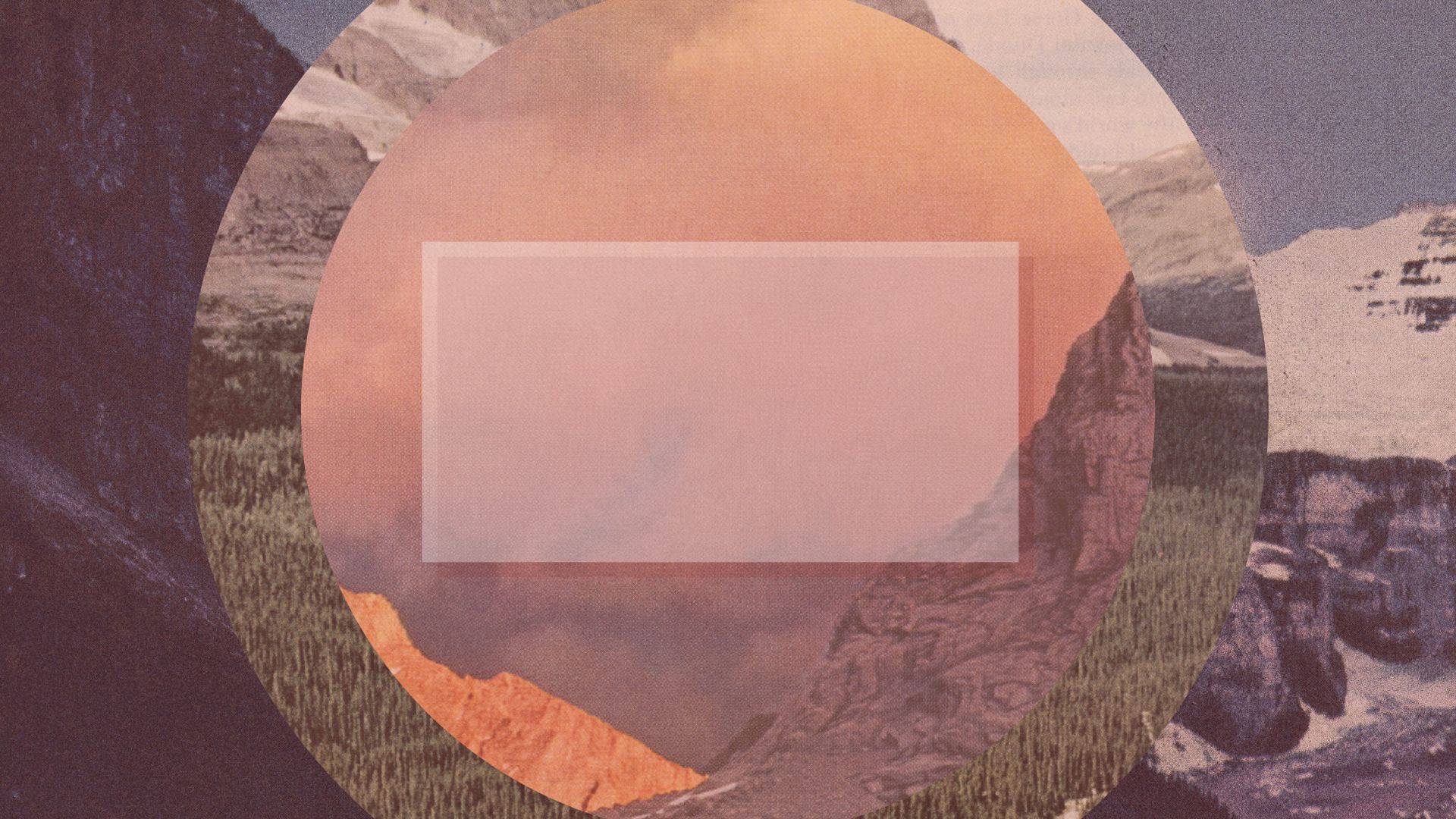 Living by Faith in a World of Fear
Psalm 46
Faith NOT Fear 

1 God is our refuge and strength, an ever-present help in trouble. 2 Therefore we will not fear, though the earth give way and the mountains fall into the heart of the sea, 3 though its waters roar and foam and the mountains quake with their surging. 6a Nations are in uproar, kingdoms fall;
Psalm 46 vs 1-3, 6a NIV

“Fear becomes our heart’s response when we come into agreement with his (Satan’s) intimidating suggestions.” Bill Johnson
Presence NOT Panic 
4 There is a river whose streams make glad the city of God, the holy place where the Most High dwells. 5 God is within her, she will not fall; God will help her at break of day. 7 The Lord almighty is with us; the God of Jacob is our fortress. 11 The Lord almighty is with us; the God of Jacob is our fortress.
Psalm 46 vs 4, 5, 7 & 11 NIV

See Ezekiel 47 vs 1-12 Ankle, Knee, Waist & Swim!
Power NOT Passivity 

6b he lifts his voice, the earth melts. 8 Come and see what the Lord has done, the desolations he has brought on the earth. 9 He makes wars cease to the ends of the earth. He breaks the bow and shatters the spear; he burns the shields with fire. 10 He says, ‘Be still, and know that I am God; I will be exalted among the nations, I will be exalted in the earth.’
Psalm 46 vs 6b, 8-10 NIV